Horizontal Pipe
Special Case #1 – Horizontal Pipe
Horizontal Pipe (h1 = h2)
Question
Water travels through a 9.6 cm radius fire hose with a speed of 1.3 m/s. At the end of the hose, the water flows out through a nozzle whose radius is 2.5 cm. What is the speed of the water coming out of the nozzle? Suppose the pressure in the fire hose is 350 kPa. What is the pressure in the nozzle?
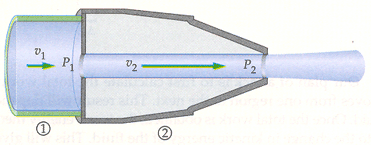 Special Case #2 – Constant Velocity
Constant velocity (ν1 = ν2)
Notice how a difficult problem becomes easier when we remove constants!
Question
In the figure below a pump forces water at a constant flow rate through a pipe whose cross-sectional area, A, gradually decreases; at the exit point, A has decreases to 1/3 its value at the beginning of the pipe. If y=60 cm and the flow speed of the water just after it leaves the pump (Point 1 in the figure) is 1 m/s, what is the gauge pressure at point 1?
We will choose the level of point 1 as the horizontal reference level (this makes y1=0)
We shall apply  Bernoulli’s equation to Point 1 and the exit point.
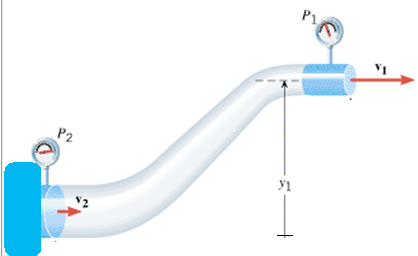 P2
We will define the ground (y1) to be zero, therefore this term goes to zero.
y2
P1
Special Case #3 – Fluids at Rest
P2 – P1 = ρgh1 – ρgh2
ΔP = ρg(h1 – h2)
We have already seen this!
[Speaker Notes: We have seen this before!]
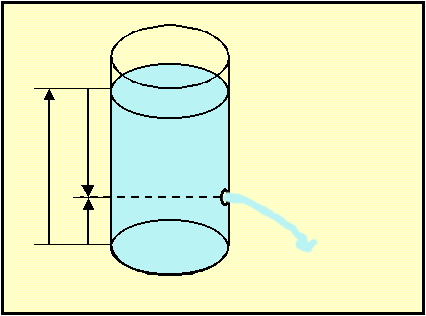 h
h2
h1
Torricelli’s theorem:
Special Case #4 – No Change in Pressure
Know as Torricelli’s Theorem
Since both P1 and P2 are open to the atmosphere, P1 = P2
v2 = 0
Streamline Fluid Flow in Pipe:
Bernoulli’s Theorem:
Summary of Hydrodynamics
Torricelli’s theorem:
Question 1
A Person sips a drink through a straw. At which of the following three positions is the pressure the lowest?

Inside the person’s mouth
At the surface of the drink
At the bottom of the drink

Only at position I
Only at position II
Only at position III
Both at position I and III
Both at position I and II
The fluid is pushed into the mouth by the atmospheric pressure. Because the surface of the fluid is open to the atmosphere, the surface is at atmospheric pressure, and the pressure in the mouth must be lower than the atmospheric.
Question 2
The circulatory system can be modeled as an interconnected network of flexible pipes (the arteries and veins) through a pump (the heart) causes blood to flow. Which of the following actions, while keeping all other aspects of the system the same, would NOT cause the velocity of the blood to increase inside a vein?

Expanding the vein’s diameter
Cutting off blood flow to some other area of the body
Increase the heart rate
Increasing the total amount of blood in the system
Increasing the pressure difference of the vein
Flow rate (volume of flow per second) is the area of the pipe times the speed of the flow. If the flow rate is constant and you increase the diameter (thus the area) of the vein, then the velocity must decrease.
Question 3
A pirate ship hides out in a small inshore lake. It carries twenty ill-gotten treasure chests in its hold. But lo, on the horizon the lookout spies a gunboat. To get away, the pirate captain orders the heavy treasure chests jettisoned. The chests sink to the lake bottom. What happens to the water level of the lake?

The water level rises
The water level drops
The water level does not change
When the treasure is in the hold, it is floating on the water. So by Archimedes’ principle, the treasure must displace a volume of water equal to the weight of the treasure. However, when the treasure is resting on the bottom of the lake, the treasure does not have to be supported by the buoyancy force. Thus the treasure only displaces a volume of water equal to its own volume (The density of the treasure is greater than that of water, it displaces more water when floating than when sunk).
Question 4
Brian saves 2-litre soda bottles so that he can construct a raft and float out onto a pond. If Brian has a mass of 80 kg, what minimum number of bottles (approximately) is necessary to support him? The density of the water is 1000 kg/m3, and 1000 L = 1 m3

1600 bottles
800 bottles
200 bottles
40 bottles
4 bottles
Since Brian is floating in equilibrium, his weight must equal the buoyancy force on him.
Question 5
A hydraulic lift is designed for a gain of 100, so that a 10 N force applied at the input piston will produce a 1000 N at the output piston. If the radius of the input piston is 2 cm, the radius of the output piston is:

200 cm
0.02 cm
400 cm
20 cm
0.05 cm
We need only apply Pascal’s Principle keeping in units
Question 6
A  cylindrical pipe has a radius of 12 cm in one region where the fluid speed is 0.20 m/s. In another region, the pipe is narrower with a radius of 4.0 cm. The fluid speed in this region is most nearly:

9 m/s
0.067 m/s
1.8 m/s
0.011 m/s
0.2 m/s
This is an application of the Continuity Equation. Ensure that you are using the correct units.
Question 7
A water pump is attached to the left end of a horizontal pipe that consists of a rigid section and a flexible second section that can have its cross-sectional area adjusted. A pool needs to be filled from the output of the flexible section. Which of the following will increase the rate at which the pool will fill?

Increase the pump pressure
Decrease the cross-sectional area of the second section
Increase the cross-sectional area of the second section

I only
II only
III only
I and II only
I and III only
First Bernoulli’s Equation tells us that by increasing the pressure at the input will result with an increase of the velocity at the output for any cross section.  The continuity equation tells us that changing the cross-sectional area will not affect the amount that flows into the pool.
Question 8
An ideal fluid flows through a pipe that runs up an incline and gradually rises to a height H. The cross sectional area of the pipe is uniform. Compared with the flow at the bottom of the incline, the flow at the top is:

Moving slower at lower pressure
Moving slower at higher pressure
Moving at the same speed at lower pressure
Moving at the same rate at higher pressure
Moving faster at lower pressure
Since the area did not change, the continuity equation implies that the fluid velocity is the same.  Bernoulli’s Equation tells us that the pressure at height H must be less
Question 9
A beaker of water sits on an electric scale with an initial reading of 30 N. A mass with 3 times the density of water hangs from a spring scale with an initial reading of 6 N. Still attached to the spring scale, the mass is completely immersed in the water. The reading on the two scales (in electric, spring order) will be:

30 N, 2 N
32 N, 6 N
36 N, 2 N
32 N, 4 N
36 N, 4 N
Since the density is 3 times as great as water, the object will experience a buoyant force of one-third its weight, or 2 N. The spring scale will then read 6 – 2 = 4 N. The reaction to the buoyant force (Newton’s third Law!) acts on the water and eventually the electronic scale, producing an extra downward force of 2 N. The scale then reads 32 N.
Question 9
A beaker of water sits on an electric scale with an initial reading of 30 N. A mass with 3 times the density of water hangs from a spring scale with an initial reading of 6 N. Still attached to the spring scale, the mass is completely immersed in the water. The reading on the two scales (in electric, spring order) will be:

30 N, 2 N
32 N, 6 N
36 N, 2 N
32 N, 4 N
36 N, 4 N
Since the density is 3 times as great as water, the object will experience a buoyant force of one-third its weight, or 2 N. The spring scale will then read 6 – 2 = 4 N. The reaction to the buoyant force acts on the water and eventually the electronic scale, producing an extra downward force of 2 N. The scale then reads 32 N.
Question 10
Do you enjoy Physics?

Yes
No
Question 11 Solution
The water tower in the drawing is drained by a pipe that extends to the ground. The amount of water in the top of the spherical portion of the tank is significantly greater than the amount of water in the supporting column  (density of water 1000 kg/m3)

What is the absolute pressure at the position of the valve if the valve is closed, assuming that the top surface of the water at point P is at atmospheric pressure (1x105N/m2 )?
Now the valve is opened; thus, the pressure at the valve is forced to be atmospheric pressure. What is the speed of the water past the valve?
Assuming that the radius of the circular valve opening is 10 cm, find the volume flow rate out of the valve.
Considering that virtually all of the water is originally contained in the top spherical portion of the tank, estimate the initial volume of the water contained by the water tower.
Estimate how long it would take to drain the tank completely using this single valve.
P
15 m
valve
Question 11 Solution
The water tower in the drawing is drained by a pipe that extends to the ground. The amount of water in the top of the spherical portion of the tank is significantly greater than the amount of water in the supporting column  (density of water 1000 kg/m3)

What is the absolute pressure at the position of the valve if the valve is closed, assuming that the top surface of the water at point P is at atmospheric pressure (105 N/m2)
Now the valve is opened; thus, the pressure at the valve is forced to be atmospheric pressure. What is the speed of the water past the valve?
Assuming that the radius of the circular valve opening is 10 cm, find the volume flow rate out of the valve.
Considering that virtually all of the water is originally contained in the top spherical portion of the tank, estimate the initial volume of the water contained by the water tower.
Estimate how long it would take to drain the tank completely using this single valve.
P
Pressure at P is the same as the pressure at the valve.
15 m
Velocity at P is 0, set valve to be our zero point, so pgy2=0
valve
Question 11 Solution
The water tower in the drawing is drained by a pipe that extends to the ground. The amount of water in the top of the spherical portion of the tank is significantly greater than the amount of water in the supporting column  (density of water 1000 kg/m3)

What is the absolute pressure at the position of the valve if the valve is closed, assuming that the top surface of the water at point P is at atmospheric pressure (105N/m2)
Now the valve is opened; thus, the pressure at the valve is forced to be atmospheric pressure. What is the speed of the water past the valve?
Assuming that the radius of the circular valve opening is 10 cm, find the volume flow rate out of the valve.
Considering that virtually all of the water is originally contained in the top spherical portion of the tank, estimate the initial volume of the water contained by the water tower.
Estimate how long it would take to drain the tank completely using this single valve.
P
This is Torricelli’s Law
15 m
valve
Question 11 Solution
The water tower in the drawing is drained by a pipe that extends to the ground. The amount of water in the top of the spherical portion of the tank is significantly greater than the amount of water in the supporting column  (density of water 1000 kg/m3)

What is the absolute pressure at the position of the valve if the valve is closed, assuming that the top surface of the water at point P is at atmospheric pressure (105 N/m2)
Now the valve is opened; thus, the pressure at the valve is forced to be atmospheric pressure. What is the speed of the water past the valve?
Assuming that the radius of the circular valve opening is 10 cm, find the volume flow rate out of the valve.
Considering that virtually all of the water is originally contained in the top spherical portion of the tank, estimate the initial volume of the water contained by the water tower.
Estimate how long it would take to drain the tank completely using this single valve.
P
15 m
valve
Question 11 Solution
The water tower in the drawing is drained by a pipe that extends to the ground. The amount of water in the top of the spherical portion of the tank is significantly greater than the amount of water in the supporting column  (density of water 1000 kg/m3)

What is the absolute pressure at the position of the valve if the valve is closed, assuming that the top surface of the water at point P is at atmospheric pressure (105 N/m2)
Now the valve is opened; thus, the pressure at the valve is forced to be atmospheric pressure. What is the speed of the water past the valve?
Assuming that the radius of the circular valve opening is 10 cm, find the volume flow rate out of the valve.
Considering that virtually all of the water is originally contained in the top spherical portion of the tank, estimate the initial volume of the water contained by the water tower.
Estimate how long it would take to drain the tank completely using this single valve.
P
This question is an estimation question
The radius looks like 2m
15 m
The tank is about ¾ full.
valve
Question 11 Solution
The water tower in the drawing is drained by a pipe that extends to the ground. The amount of water in the top of the spherical portion of the tank is significantly greater than the amount of water in the supporting column  (density of water 1000 kg/m3)

What is the absolute pressure at the position of the valve if the valve is closed, assuming that the top surface of the water at point P is at atmospheric pressure (105 N/m2)
Now the valve is opened; thus, the pressure at the valve is forced to be atmospheric pressure. What is the speed of the water past the valve?
Assuming that the radius of the circular valve opening is 10 cm, find the volume flow rate out of the valve.
Considering that virtually all of the water is originally contained in the top spherical portion of the tank, estimate the initial volume of the water contained by the water tower.
Estimate how long it would take to drain the tank completely using this single valve.
P
Flow rate is 0.53 m3/s
Volume is 25 m3
15 m
valve
Question 12
A piston of cross section Ax can move inside a long tube that’s connected to a large cylindrical reservoir with cross section Ay of fluid that has a density of ρ. Currently a piston of mass M is supported at the top of the cylinder at a height H above the long tube. Compressed air is pumped to the left of the small piston and maintains it in its current position. 

Find the pressure of the compressed air?
The piston needs to be raised an amount delta y.
How far must the small piston move?
How much must the air pressure be increased to lift the piston?
M
Ay
compressor
Ax
H
Question 12
A piston of cross section Ax can move inside a long tube that’s connected to a large cylindrical reservoir with cross section Ay of fluid that has a density of ρ. Currently a piston of mass M is supported at the top of the cylinder at a height H above the long tube. Compressed air is pumped to the left of the small piston and maintains it in its current position. 

Find the pressure of the compressed air?
The piston needs to be raised an amount delta y.
How far must the small piston move?
How much must the air pressure be increased to lift the piston?
Without the upper piston, the pressure at the lower piston is just the fluid pressure at depth H. Adding the piston creates an extra pressure which will be transmitted, undiminished, to all points within the fluid. The total pressure the compressed air must supply is:
M
Ay
compressor
Ax
H
Question 12
A piston of cross section Ax can move inside a long tube that’s connected to a large cylindrical reservoir with cross section Ay of fluid that has a density of ρ. Currently a piston of mass M is supported at the top of the cylinder at a height H above the long tube. Compressed air is pumped to the left of the small piston and maintains it in its current position. 

Find the pressure of the compressed air?
The piston needs to be raised an amount delta y.
How far must the small piston move?
How much must the air pressure be increased to lift the piston?
The fluid volume increase in the larger cylinder must equal the fluid volume change in the tube
M
Ay
compressor
Ax
H
Question 12
A piston of cross section Ax can move inside a long tube that’s connected to a large cylindrical reservoir with cross section Ay of fluid that has a density of ρ. Currently a piston of mass M is supported at the top of the cylinder at a height H above the long tube. Compressed air is pumped to the left of the small piston and maintains it in its current position. 

Find the pressure of the compressed air?
The piston needs to be raised an amount delta y.
How far must the small piston move?
How much must the air pressure be increased to lift the piston?
The increase in pressure is needed to support the extra fluid in y. The old pressure could already support the piston and the fluid to height H, so
M
Ay
compressor
Ax
H
Question 13
A vendor at a flea market for the rich and famous claims the crown he is selling is pure gold. On a precise spring scale, you weigh the crown and read a value of 25.14 N. Next, you immerse the crown in water while it is still hanging from the scale, this time getting a reading of 20.65 N. since you know the ratio of gold density to water density is 19.32, what do conclude from the vendor’s claim?
Question 13
A vendor at a flea market for the rich and famous claims the crown he is selling is pure gold. On a precise spring scale, you weigh the crown and read a value of 25.14 N. Next, you immerse the crown in water while it is still hanging from the scale, this time getting a reading of 20.65 N. since you know the ratio of gold density to water density is 19.32, what do conclude from the vendor’s claim?
The difference in the two scale readings is the buoyant force. Since this is the weight of the displaced water, you have:
Since 5.60 is less than 19.32, the crown is much less dense than pure gold, the vendor is mistaken.
Question 14
A large storage container in a commercial wine cellar is cylindrical in shape. To test the contents (density of 1000 kg/m3), you can insert a tapping mechanism near the base of the cylinder. The mechanism consists of a larger cylindrical pipe of radius 0.5 cm that narrows to 0.2 cm at the spigot. Currently, the tapping device is 2 m below the wine level in the container. Assume the space above the wine in the container is maintained at atmospheric pressure and that wine is an ideal fluid. You may also assume that loss of wine through the spigot does not appreciably change the volume of wine in the container

Find the time it will take to fill a 1 L flask at the spigot
Determine the speed of the fluid as it enters the tapping device.
Find the difference between atmospheric pressure and the fluid pressure just inside the tapping device.
0.5 cm
0.2 cm
2 m
Question 14
A large storage container in a commercial wine cellar is cylindrical in shape. To test the contents (density of 1000 kg/m3), you can insert a tapping mechanism near the base of the cylinder. The mechanism consists of a larger cylindrical pipe of radius 0.5 cm that narrows to 0.2 cm at the spigot. Currently, the tapping device is 2 m below the wine level in the container. Assume the space above the wine in the container is maintained at atmospheric pressure and that wine is an ideal fluid. You may also assume that loss of wine through the spigot does not appreciably change the volume of wine in the container

Find the time it will take to fill a 1 L flask at the spigot
Determine the speed of the fluid as it enters the tapping device.
Find the difference between atmospheric pressure and the fluid pressure just inside the tapping device.
By Applying Bernoulli’s principle
We need the output velocity at the spigot
0.5 cm
0.2 cm
2 m
Question 14
A large storage container in a commercial wine cellar is cylindrical in shape. To test the contents (density of 1000 kg/m3), you can insert a tapping mechanism near the base of the cylinder. The mechanism consists of a larger cylindrical pipe of radius 0.5 cm that narrows to 0.2 cm at the spigot. Currently, the tapping device is 2 m below the wine level in the container. Assume the space above the wine in the container is maintained at atmospheric pressure and that wine is an ideal fluid. You may also assume that loss of wine through the spigot does not appreciably change the volume of wine in the container

Find the time it will take to fill a 1 L flask at the spigot
Determine the speed of the fluid as it enters the tapping device.
Find the difference between atmospheric pressure and the fluid pressure just inside the tapping device.
0.5 cm
0.2 cm
2 m
Question 14
A large storage container in a commercial wine cellar is cylindrical in shape. To test the contents (density of 1000 kg/m3), you can insert a tapping mechanism near the base of the cylinder. The mechanism consists of a larger cylindrical pipe of radius 0.5 cm that narrows to 0.2 cm at the spigot. Currently, the tapping device is 2 m below the wine level in the container. Assume the space above the wine in the container is maintained at atmospheric pressure and that wine is an ideal fluid. You may also assume that loss of wine through the spigot does not appreciably change the volume of wine in the container

Find the time it will take to fill a 1 L flask at the spigot
Determine the speed of the fluid as it enters the tapping device.
Find the difference between atmospheric pressure and the fluid pressure just inside the tapping device.
We can apply the continuity equation
0.5 cm
0.2 cm
2 m
Question 14
A large storage container in a commercial wine cellar is cylindrical in shape. To test the contents (density of 1000 kg/m3), you can insert a tapping mechanism near the base of the cylinder. The mechanism consists of a larger cylindrical pipe of radius 0.5 cm that narrows to 0.2 cm at the spigot. Currently, the tapping device is 2 m below the wine level in the container. Assume the space above the wine in the container is maintained at atmospheric pressure and that wine is an ideal fluid. You may also assume that loss of wine through the spigot does not appreciably change the volume of wine in the container
Find the time it will take to fill a 1 L flask at the spigot
Determine the speed of the fluid as it enters the tapping device.
Find the difference between atmospheric pressure and the fluid pressure just inside the tapping device.
We can apply the Bernoulli’s Equation
0.5 cm
0.2 cm
2 m
Question 15
The figure below shows a tank open to the atmosphere and filled to depth D with a liquid of density ρL. Suspended from a string is a block of density ρB (which is greater than ρL), whose dimensions are x, y, and z (metres). The top of the block is at depth h metres below the surface of the liquid.

Find the force due to the pressure on the top surface of the block and on the bottom surface. Sketch the forces on theses faces of the block.
What are the average forces due to the pressure on the other four sides of the block. Sketch these forces.
What is the total force on the block due to the pressure?
Find an expression for the buoyant force on the block. How does your answer here compare to your answer to part c)
What is the tension in the string?
h
D
z
x
y
Question 15
The figure below shows a tank open to the atmosphere and filled to depth D with a liquid of density ρL. Suspended from a string is a block of density ρB (which is greater than ρL), whose dimensions are x, y, and z (metres). The top of the block is at depth h metres below the surface of the liquid.

Find the force due to the pressure on the top surface of the block and on the bottom surface. Sketch the forces on theses faces of the block.
What are the average forces due to the pressure on the other four sides of the block. Sketch these forces.
What is the total force on the block due to the pressure?
Find an expression for the buoyant force on the block. How does your answer here compare to your answer to part c)
What is the tension in the string?
We shall use Hydrostatic Pressure and Pressure formulas
h
D
z
x
y
Question 15
The figure below shows a tank open to the atmosphere and filled to depth D with a liquid of density ρL. Suspended from a string is a block of density ρB (which is greater than ρL), whose dimensions are x, y, and z (metres). The top of the block is at depth h metres below the surface of the liquid.

Find the force due to the pressure on the top surface of the block and on the bottom surface. Sketch the forces on theses faces of the block.
What are the average forces due to the pressure on the other four sides of the block. Sketch these forces.
What is the total force on the block due to the pressure?
Find an expression for the buoyant force on the block. How does your answer here compare to your answer to part c)
What is the tension in the string?
We note that the four sides are at an average depth of h+½ z
h
D
z
x
y
Question 15
The figure below shows a tank open to the atmosphere and filled to depth D with a liquid of density ρL. Suspended from a string is a block of density ρB (which is greater than ρL), whose dimensions are x, y, and z (metres). The top of the block is at depth h metres below the surface of the liquid.

Find the force due to the pressure on the top surface of the block and on the bottom surface. Sketch the forces on theses faces of the block.
What are the average forces due to the pressure on the other four sides of the block. Sketch these forces.
What is the total force on the block due to the pressure?
Find an expression for the buoyant force on the block. How does your answer here compare to your answer to part c)
What is the tension in the string?
Since the four forces in b) add up to zero, and the Bottom force is greater than the Top Force
h
D
z
x
y
Question 15
The figure below shows a tank open to the atmosphere and filled to depth D with a liquid of density ρL. Suspended from a string is a block of density ρB (which is greater than ρL), whose dimensions are x, y, and z (metres). The top of the block is at depth h metres below the surface of the liquid.

Find the force due to the pressure on the top surface of the block and on the bottom surface. Sketch the forces on theses faces of the block.
What are the average forces due to the pressure on the other four sides of the block. Sketch these forces.
What is the total force on the block due to the pressure?
Find an expression for the buoyant force on the block. How does your answer here compare to your answer to part c)
What is the tension in the string?
By Archimedes’ Principle, the buoyant force on the block is upward with magnitude
This is the same as the answer in c)
h
D
z
x
y
Question 16
The figure below shows a large cylindrical tank of water, open to the atmosphere, filled with water to depth D. The radius of the tank is R. At a depth h below the surface, a small hole of radius r is punctured in the side of the tank, and the point where the emerging stream strikes the level ground is labelled X
In parts (a) through (c), assume that the speed with which the water level in the tank drops is negligible.
At what speed does the water emerge from the hole?
How far is point X from the edge of the tank?
Assume that a second small hole is punctured in the side of the tank, a distance of h/2 directly above the hole shown in the figure. If the stream of water emerging from the second hole also lands at Point X, find h in terms of D.
For this part, do not assume that the speed with which the water level in the tank drops is negligible, and derive an expression for the speed of efflux from the hole punctured at depth h below the surface of the water. Write your answer in terms of r, R, h, and g.
Since open to the air
Applying Bernoulli’s Theorem (it contains velocity terms that are independent to each other on each side of the equation)
R
h
D
X
Question 16
The figure below shows a large cylindrical tank of water, open to the atmosphere, filled with water to depth D. The radius of the tank is R. At a depth h below the surface, a small hole of radius r is punctured in the side of the tank, and the point where the emerging stream strikes the level ground is labelled X
In parts (a) through (c), assume that the speed with which the water level in the tank drops is negligible.
At what speed does the water emerge from the hole?
How far is point X from the edge of the tank?
Assume that a second small hole is punctured in the side of the tank, a distance of h/2 directly above the hole shown in the figure. If the stream of water emerging from the second hole also lands at Point X, find h in terms of D.
For this part, do not assume that the speed with which the water level in the tank drops is negligible, and derive an expression for the speed of efflux from the hole punctured at depth h below the surface of the water. Write your answer in terms of r, R, h, and g.
Applying Kinematics equations to find time to hit ground.
Now use this time to determine horizontal distance
From question (a)
R
h
D
X
Question 16
The figure below shows a large cylindrical tank of water, open to the atmosphere, filled with water to depth D. The radius of the tank is R. At a depth h below the surface, a small hole of radius r is punctured in the side of the tank, and the point where the emerging stream strikes the level ground is labelled X
In parts (a) through (c), assume that the speed with which the water level in the tank drops is negligible.

Assume that a second small hole is punctured in the side of the tank, a distance of h/2 directly above the hole shown in the figure. If the stream of water emerging from the second hole also lands at Point x, find h in terms of D.
We know from (b)
Setting equal to each other and solving
Now with h being 1/2h, we have:
R
h
D
x
Question 16
The figure below shows a large cylindrical tank of water, open to the atmosphere, filled with water to depth D. The radius of the tank is R. At a depth h below the surface, a small hole of radius r is punctured in the side of the tank, and the point where the emerging stream strikes the level ground is labelled X
In parts (a) through (c), assume that the speed with which the water level in the tank drops is negligible.
At what speed does the water emerge from the hole?
How far is point X from the edge of the tank?
Assume that a second small hole is punctured in the side of the tank, a distance of h/2 directly above the hole shown in the figure. If the stream of water emerging from the second hole also lands at Point X, find h in terms of D.
For this part, do not assume that the speed with which the water level in the tank drops is negligible, and derive an expression for the speed of efflux from the hole punctured at depth h below the surface of the water. Write your answer in terms of r, R, h, and g.
But:
Applying Bernoulli’s Theorem (it contains velocity terms that are independent to each other on each side of the equation)